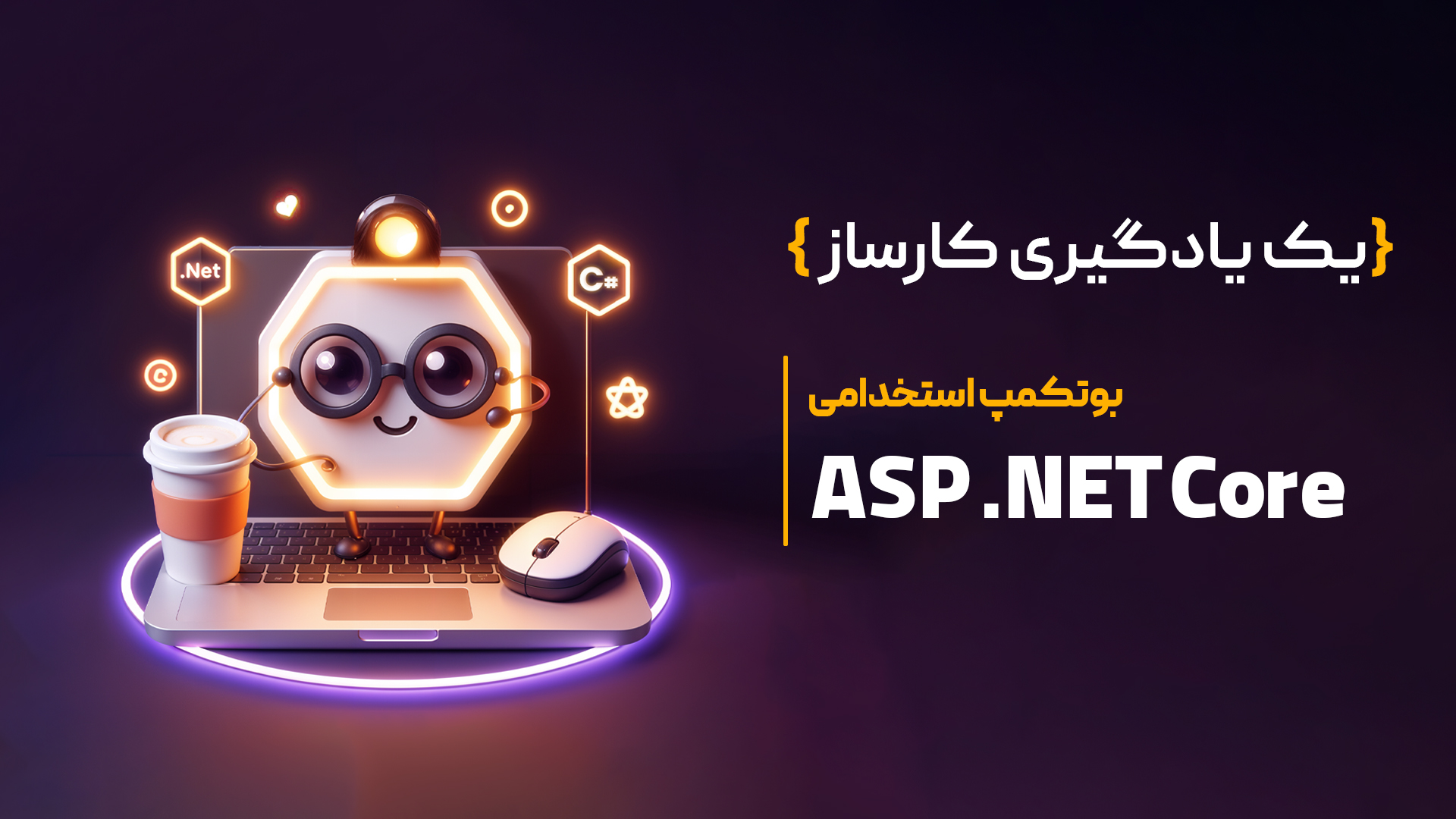 دریافت مقادیر از کاربر در C#
فرمان های دریافت
Console.ReadLine()
Console.ReadKey()
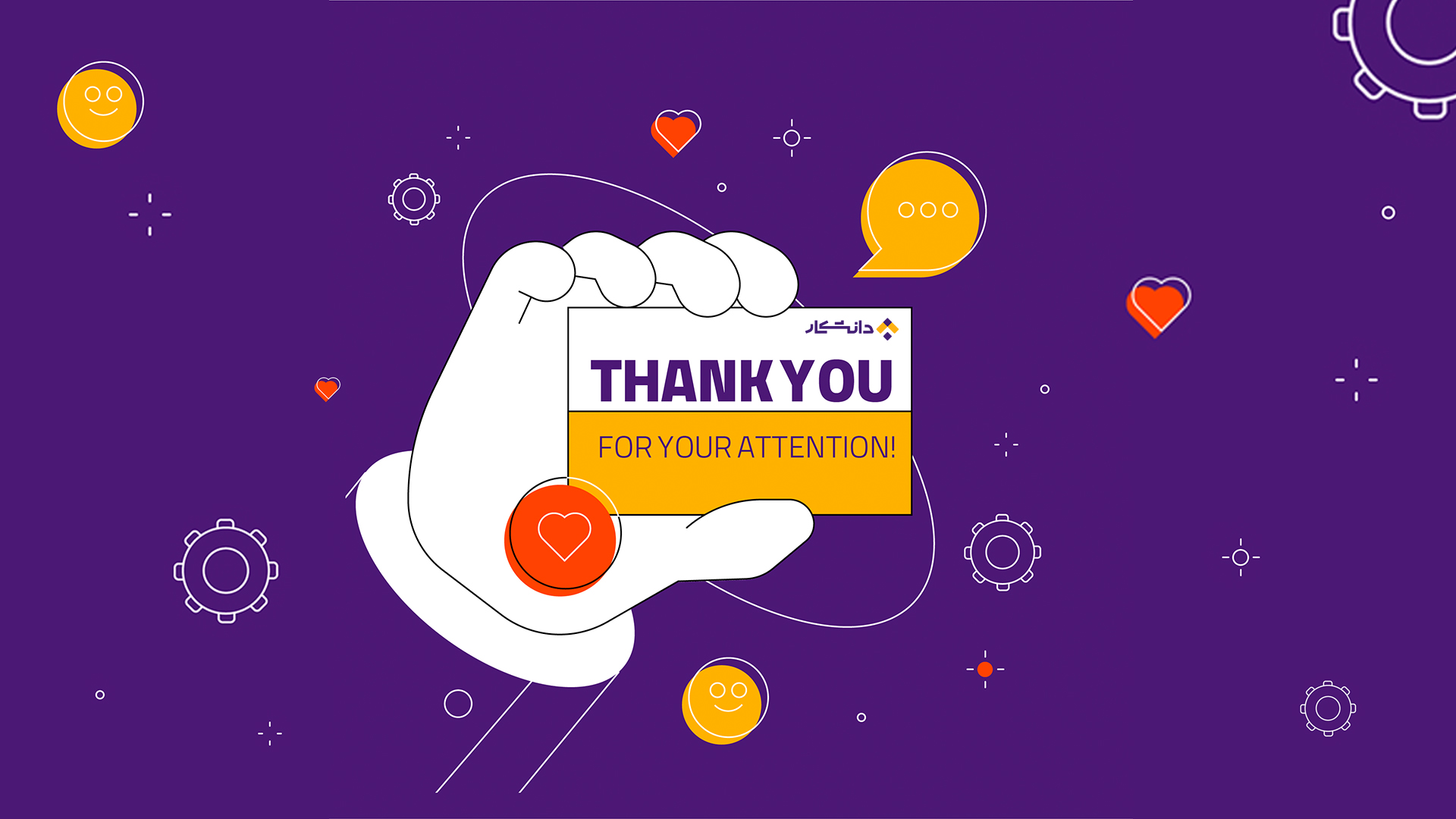